DIETAS BALANCEADAS PARA EL NIÑO PREESCOLAR
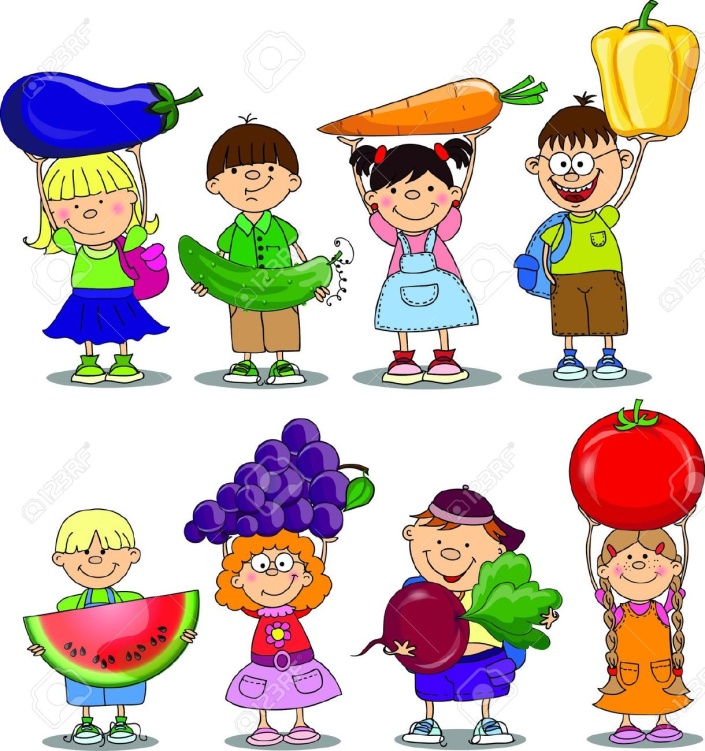 Integrantes: 

Yonah Levanah Reyna Chavez

Silvia Patricia Guerrero García

Nallely Alejandra Valero Gómez
ALIMENTACIÓN DEL NIÑO PREESCOLAR
Es importante conocer las distintas etapas por las que pasan los niños, para comprender mejor las pautas alimenticias y las exigencias nutricionales de cada momento.
En la edad preescolar, la que corresponde al periodo de 3 a 6 años, el niño ya ha alcanzado una madurez completa de los órganos y sistemas que intervienen en la digestión, absorción y metabolismo de los nutrientes.
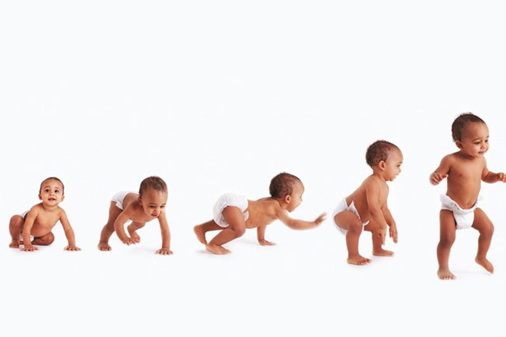 El niño come lo que ve comer a sus padres y compañeros
SUSTANCIAS NUTRITIVAS
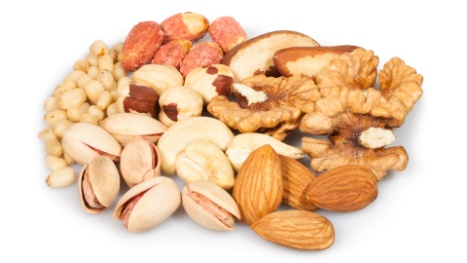 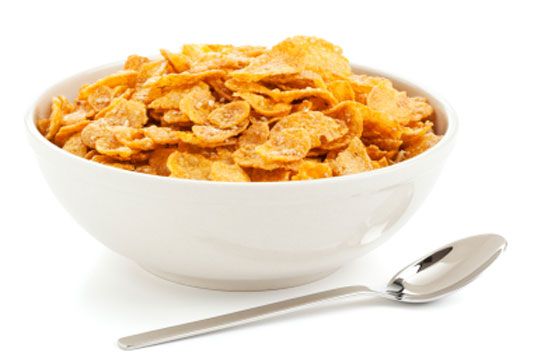 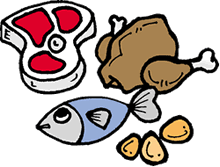 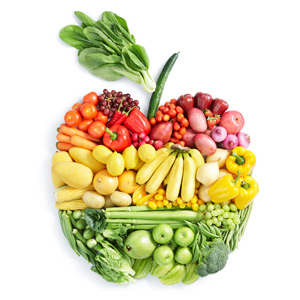 ALIMENTACION
Alrededor de los dos años, el niño ya debe realizar entre cuatro y cinco tomas diarias de alimentos (desayuno. Merienda, almuerzo, merienda y cena ) , siendo este el periodo clave para el aprendizaje de hábitos alimentarios adecuados que se inician en el núcleo familiar y se complementan en el ámbito escolar, jugando aquí un importante papel, la escuela, los padres, maestros y personas encargadas de la alimentación de los niños.
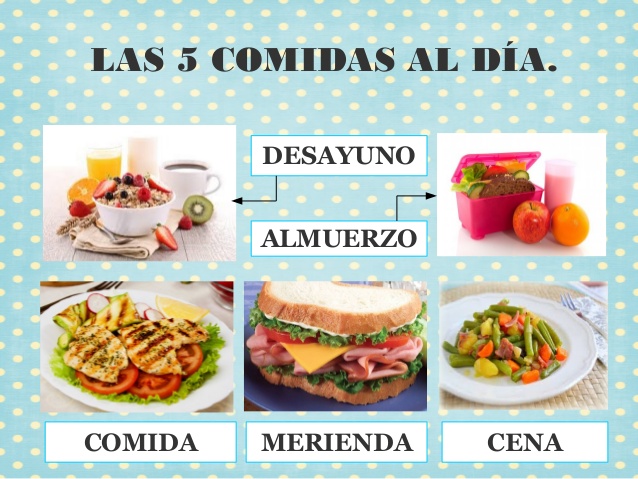 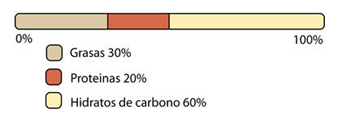 Energia recomendada
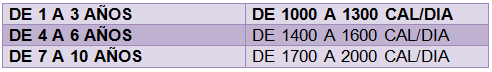 Menu para niños de preescolar
MENU TIPO PARA NIÑOS EN ETAPA PREESCOLAR DE 1000 A 1300 CAL/DIA
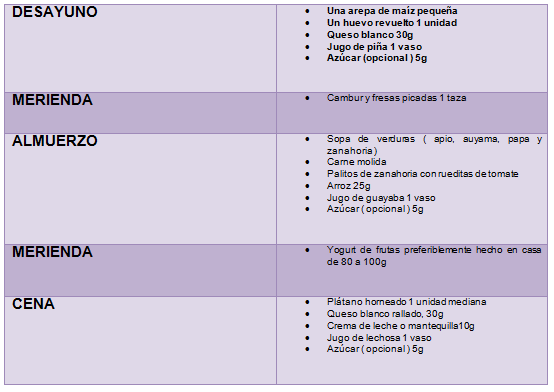 MENU TIPO PARA NIÑOS EN ETAPA ESCOLAR DE 1700 A 2000 CAL/DIA
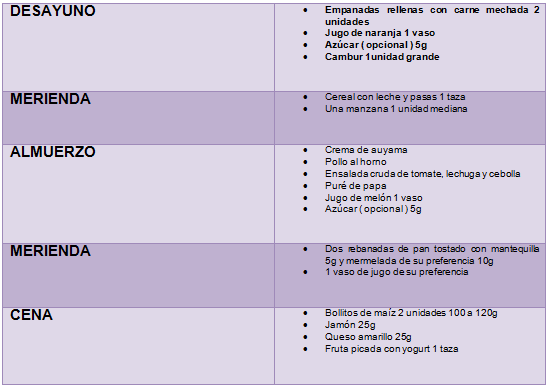 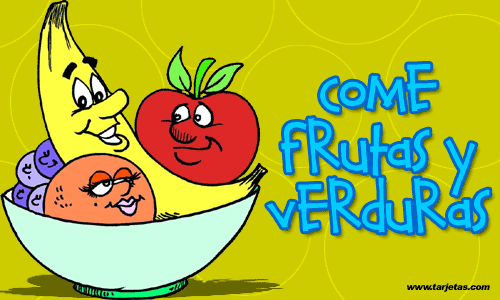